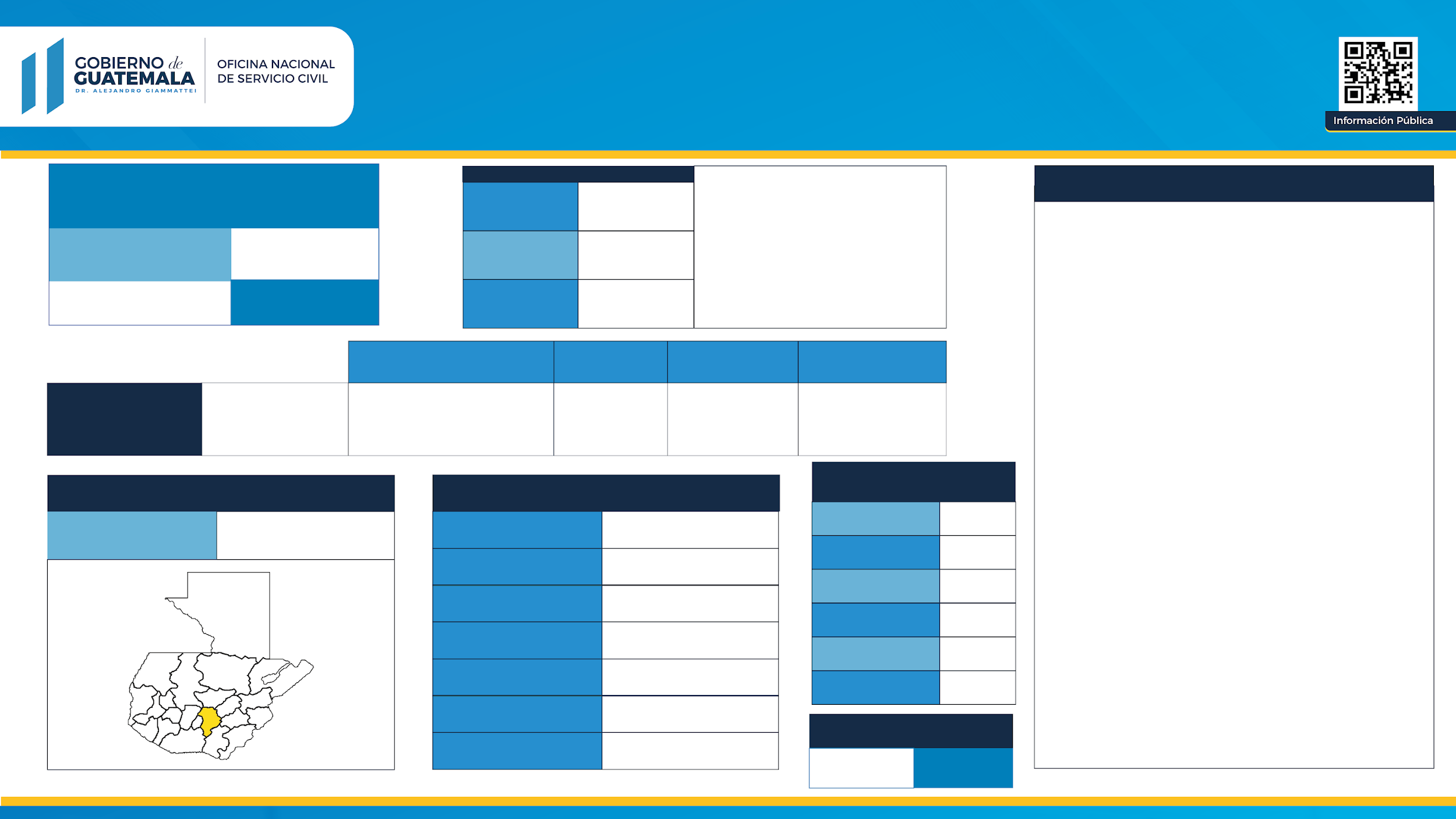 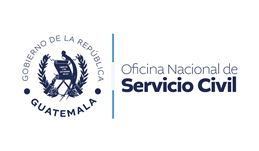 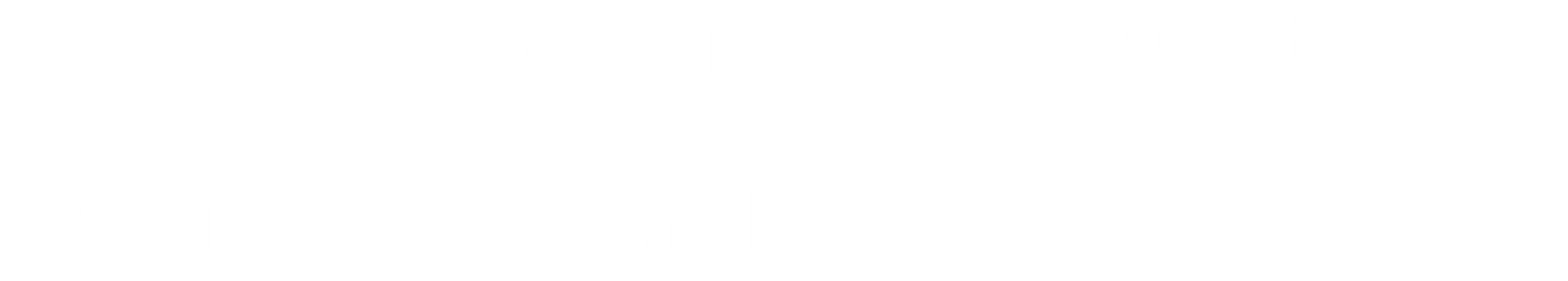 al 31 de marzo de 2024
Gestión de presupuesto
Principales avances o logros de Marzo
Autoridades
Presupuesto
Vigente 2024
a) 673 servidores públicos fortalecieron capacidades técnicas en los manuales del Sistema Informático de Administración de Recursos Humanos -SIARH-, en las instituciones que se rigen por la Ley de Servicio Civil. Además, se brindó asesoría a 15 servidores públicos de: MINGOB y CONALFA, sobre la implementación de dichos manuales y elaboración del Manual de Organización y Funciones.
b) 67 servidores públicos fortalecieron sus capacidades técnicas en acciones de recursos humanos. 53 fueron capacitados sobre el Reglamento Orgánico Interno y se brindó asesoría en esta temática a 62 servidores públicos de: MINECO y MINEDUC. 20 servidores públicos fueron asesorados sobre dotación de recursos humanos y evaluación del desempeño de: MINEDUC, MINGOB, MSPAS, SECCATID, CONALFA, CONAP e INE. Se capacitó a 14 trabajadores de PRONACOM y ONSEC; sobre derechos, obligaciones y prohibiciones de los servidores públicos, derechos post-mortem, bono por antigüedad, rehabilitación administrativa y recurso de reposición; se brindó asesoría legal a 335 servidores públicos.
c) Fortalecimiento de capacidades técnicas del personal de ONSEC. Con el objetivo de conmemorar el 8 de marzo Día Internacional de la Mujer la Oficina Nacional del Servicio Civil –ONSEC-, llevó a cabo el evento Expo Mujer el cual generó una convención con diferentes espacios orientados hacia la temática:  “Invertir en las mujeres: acelerar el progreso”; por medio de stands y talleres.
d) 6,003 personas fueron beneficiadas con servicios que presta la ONSEC. Comprende 5,477 personas con acciones de recursos humanos, 526 personas fueron beneficiadas con autorización de pensiones y contribuciones voluntarias para aportar al Régimen de Clases Pasivas Civiles del Estado, También se registraron y aprobaron 477 acciones de puestos y validaciones de beneficios monetarios a las instituciones que se rigen por la Ley de Servicio Civil.
e) ONSEC participa en la elaboración del Código de Ética del Organismo Ejecutivo. Como parte del compromiso del gobierno del Señor Presidente Bernardo Arévalo y la Vicepresidente Karin Herrera en la lucha contra la corrupción, la Oficina participa en la elaboración de dicha herramienta la cual  fomentará las buenas prácticas éticas que los funcionarios públicos deben cumplir.
Q.65,340,000.00
MSc. Karla Argentina Gómez Rivera
Directora de la Oficina 
Nacional de Servicio Civil
Presupuesto
Ejecutado
Q.13,532,325.55
Subdirector de la Oficina 
Nacional de Servicio Civil
MA. Juan Carlos 
Carrera Campos
Porcentaje de
Ejecución
20.71%
Presupuesto
Ejecutado
Presupuesto
vigente
Porcentaje de
Ejecución
Descripción del programa
Administración de recursos humanos de la administración pública y del régimen de clases pasivas civiles del estado
Programa
presupuestario
20.71%
Q.65,340,000.00
Q.13,532,325.55
29
Ejecución Presupuestaria Por Grupo de Gasto
Ejecución presupuestaria 
por clasificación geográfica
Servicios personales, técnicos y profesionales del mes de marzo de 2024
Q.11,785,073.67
Grupo 000:
Servicios personales
Q.49,866,860.00
Presupuesto para pago de salarios y honorarios
Región 1: Metropolitana
Q.13,532,325.55
Q.254,000.55
Grupo 100:
Servicios no personales
Q.11,785,073.67
Presupuesto ejecutado en pago de salarios y honorarios
Q.90,748.66
Grupo 200:
Materiales y suministros
Porcentaje de ejecución en el pago de salarios y honorarios
23.63%
Grupo 300:
 Propiedad, planta, equipo e intangibles
Q.0.00
269
Personal permanente 011
Q.1,152,091.56
Grupo 400:
Transferencias corrientes
07
Personal temporal 021 
Personal temporal 022 
Jornales 031
00
00
Grupo 900:
Asignaciones globales
Q.250,411.11
05
Servicios técnicos o profesionales 029
Ejecución por finalidades
00
Servicios técnicos o profesionales subgrupo 18
Servicios públicos generales
Q.13,532,325.55